Chapter 21 - Algorithms
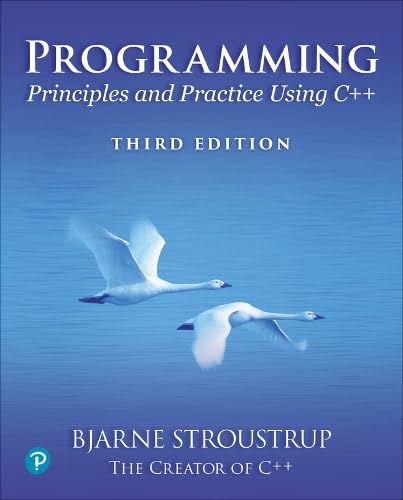 In theory, practice is simple.
– Trygve Reenskaug
TBD
Stroustrup/Programming/2024/Chapter21
2